Parables of the Kingdom
Matthew 13
Robert C. Newman
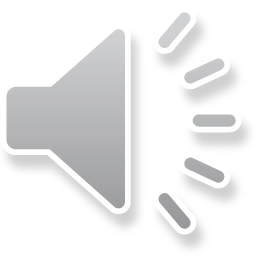 The Parables Listed
Sower
Wheat & Weeds
Mustard Seed
Leaven
Treasure
Pearl
Dragnet
Interpreted by Jesus?
Sower			Yes
Wheat & Weeds	Yes
Mustard Seed				No
Leaven					No
Treasure				No
Pearl					No
Dragnet			Yes
The Interpreted Parables
Sower, Wheat & Weeds, Dragnet
Parable of the Sower: the Story
Planting by the "broadcast" method:
Case 1: Roadside & birds
Case 2: Stony ground & sun
Case 3: Competition with thorns
Case 4: Good soil but various yields
Jesus' Interpretation of the Sower
Seed = the Word (of the Kingdom)
Soils = different receptions of the Word
Roadside = doesn’t understand
Birds = Satan removing Word
Soil over bedrock = no root
Thorns = worries, deceitful wealth
Good soil = understands, accepts, holds on
Some Lessons from the Sower
Not all will accept (or retain) the Gospel.
Some won’t understand, respond, remember.
Others will fall away in persecution.
Others will be distracted by the world.
Others will show salvation in their lives, but even here there will be real differences.
Parable of the Weeds: the Story
Owner plants good seed (wheat).
Enemy plants bad seed (weeds).
Weeds eventually become obvious.
Slaves want to uproot weeds.
Owner forbids: let both grow together till harvest.
Then there will be a separation.
Jesus' Interpretation of the Weeds
Owner is Christ, field is the world.
Seed here is not the Word, but people.
Enemy is the Devil.
Harvest is the end of the age.
Wicked will be cast into furnace.
Righteous will shine forth in the Kingdom.
Some Lessons from the Weeds
Satan will follow the Gospel with 'gospels' and 'Christians' of his own.
It will not be possible to destroy these without drastic disruptions.
But they will finally be destroyed at the judgment.
Though believers often seem to get lost in this confusion, they will shine in God's kingdom.
Parable of the Dragnet: the Story
A dragnet is a long, rectangular net with floats on one side, weights on other.
It is set out to enclose a region of water near the shore.
It is drawn in with all the fish trapped.
The fish are sorted into marketable and worthless.
Jesus' Interpretation of the Dragnet
Fishermen = angels
Fish = righteous & wicked
Drawing the net = end of the age
Sorting fish = separation of righteous/wicked
Good into containers is parallel with wheat into barn.
Bad thrown away = wicked into fire, weeping.
Lessons from the Dragnet
There will be no escape from judgment at the end of the age.
There will be a complete and accurate separation of righteous & wicked.
The fate of the wicked is terrible – burning, weeping, being thrown away.
The Uninterpreted Parables
Mustard & Leaven, Treasure & Pearl
Some Divergent Views
These form two pairs of parables.
Mustard & Leaven
Some see growth of both as good.
Others see growth of both as bad.
We suggest one good, one bad.
Treasure & Pearl
Some see T & P as Christ/Gospel, for which believer gives up everything.
Others see T & P as Israel/Church, for which Christ gives up everything.
Method
Use interpreted parables to help understand uninterpreted.
Context
Symbolism
Chronological structure?
Use OT and NT background.
OT have similar figures?
NT have similar figures or interpretation?
Structure to Whole Series?
Sower	Planting
Weeds	Planting	Growth	Harvest
Mustard			Growth
Leaven			Growth
Treasure	Finding
Pearl		Finding
Dragnet					Harvest
Mustard & Leaven: the Stories
Both rather common in NT times
Mustard seed:
Very small seed  large herb, small tree
When large enough, it attracts birds
Leaven:
Making bread by sourdough method
Amount of dough large, but has biblical precedent
Interpreting Mustard & Leaven
Controversial
Covenantal – good
Dispensational – bad
Context:
Sower & Weeds – planting good/bad
Weeds – growing good/bad
Weeds & Dragnet – harvesting good/bad
Figurative use elsewhere:
Tree/birds – Ezk 31, Dan 4
Leaven – OT liturgy, Jesus, Paul
Interpreting Mustard & Leaven
We suggest that the growth of the mustard plant pictures the growth of the Gospel or church in a society.  When it becomes big enough, the "birds" move in.
We suggest the growth of the leaven then pictures not the spread of Christianity internally, but the spread of unbelief within the church.
Lessons from Mustard & Leaven
Despite a small start, the church will often grow to dominate the society it is in.
Once it begins to dominate, people will begin to join for wrong reasons.
False teaching will then be able to work far more effectively within than it could before, often coming to thoroughly permeate the church.
Treasure & Pearl: the Stories
Two specific incidents of finding & buying
Treasure:
Found accidentally by tenant/farm laborer
Sells all to get clear title to land
Pearl:
Found intentionally by a pearl merchant
Sells all to have pearl as his own
Interpreting Treasure & Pearl
Controversial – Treasure & Pearl is:
Christ/Gospel – believer gives all to have
Church/Israel – Christ gives all to have
Context:
If parables form a chronology, the 1st is right.
Fits scheme of salvation history.
Figurative use elsewhere:
Yes, we can't buy salvation.
But we must give up all to follow Christ.
Gospel is a treasure (2 Cor 4:7).
Lessons from Treasure & Pearl
When false teaching has done its work, the Gospel may be hard to find.
Still, some will find it.
By accident
By looking
Both will recognize its surpassing value.
Both will give up all to have it.
Both will realize this is a great bargain.
Summary on Kingdom Parables
Sower – various responses to Gospel
Weeds – false gospels of Satan
Mustard – growth of the church
Leaven – growth of error in the church
Treasure – Gospel found by accident
Pearl – Gospel found by search
Dragnet – God will judge, separate
Summary on Kingdom Parables
Chronological, but not a single progression
Shows the typical progress of the Gospel in a particular society, ethnic group, etc.
Probably cycle starts over in some sense when God sends a revival.
In societies with no state church, various groups will be in various stages of cycle.
The End
Is coming!
May God help us to be discerning!